МБДОУ № 21 «Детский сад «Золотой ключик»
«Домашний театр – это интересно…»
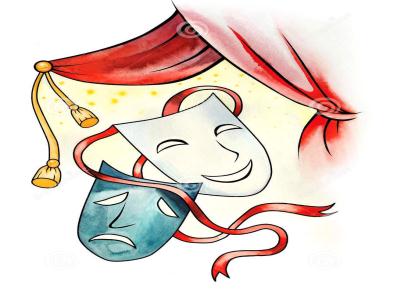 Воспитатели: 
Андронникова Л.И.
Халюзова Л. В.
Зима – лучшее время для поделок с детьми!
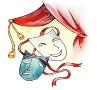 Мы расскажем вам, как сделать замечательный домашний      кукольный театр из коробки своими руками. 
     
 Эта оригинальная развивающая игрушка обязательно понравится
любому ребенку. Что особенно важно, играть в нее полезно, ведь ролевые
представления «подкармливают» мозг.
    Наша поделка будет довольно простой,
 вы справитесь с ее изготовлением
 буквально за полчаса.
    Конечно, делать ее лучше вместе с
  ребенком – он как минимум поможет вам
  подобрать картинки.
    Немного времени – и вы уже будете 
  вместе играть в домашний мини-театр!
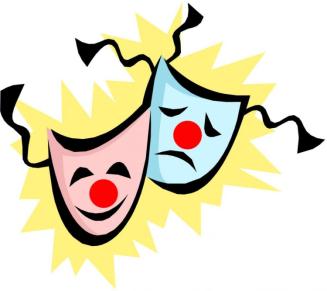 Что нам понадобится?
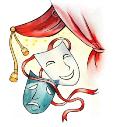 картонная коробка любого размера; 
кулинарные шпажки;
светодиодная гирлянда небольшого размера (по необходимости);
небольшие бусины с крупным отверстием;
цветная бумага, фетр, клей, ножницы или канцелярский нож;
небольшие изображения любимых сказочных героев.
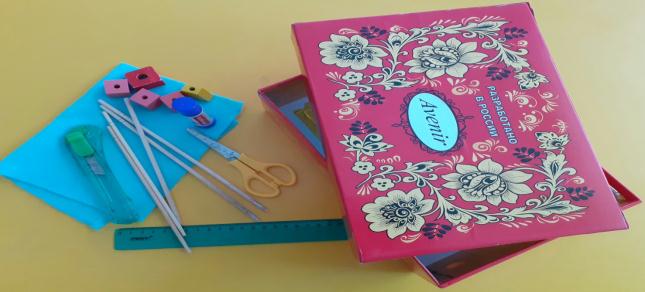 Как сделать?
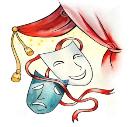 •Лучше всего взять вытянутую и невысокую коробку. Если такой 
нет, берите любую (обувная отлично подойдет). 
• Переднюю грань коробки уберите полностью.
• Заднюю вырежьте так, 
чтобы по краям осталось 
примерно по 2-3 см.
• Сверху через равные
 промежутки сделайте
 надрезы с помощью 
канцелярского ножа.
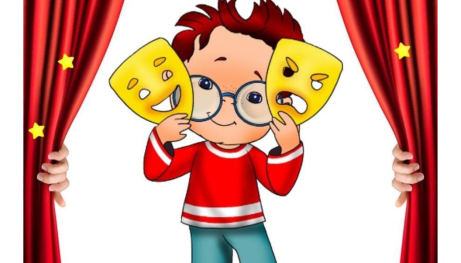 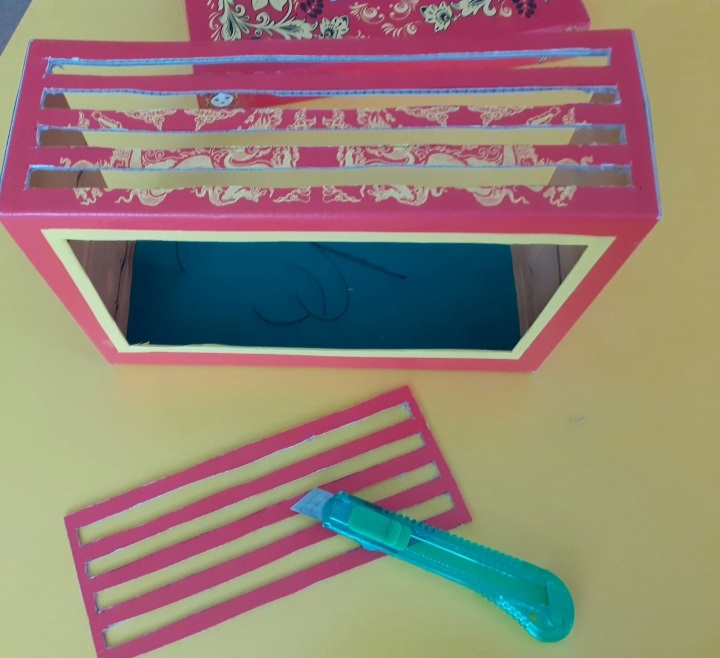 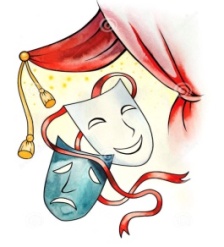 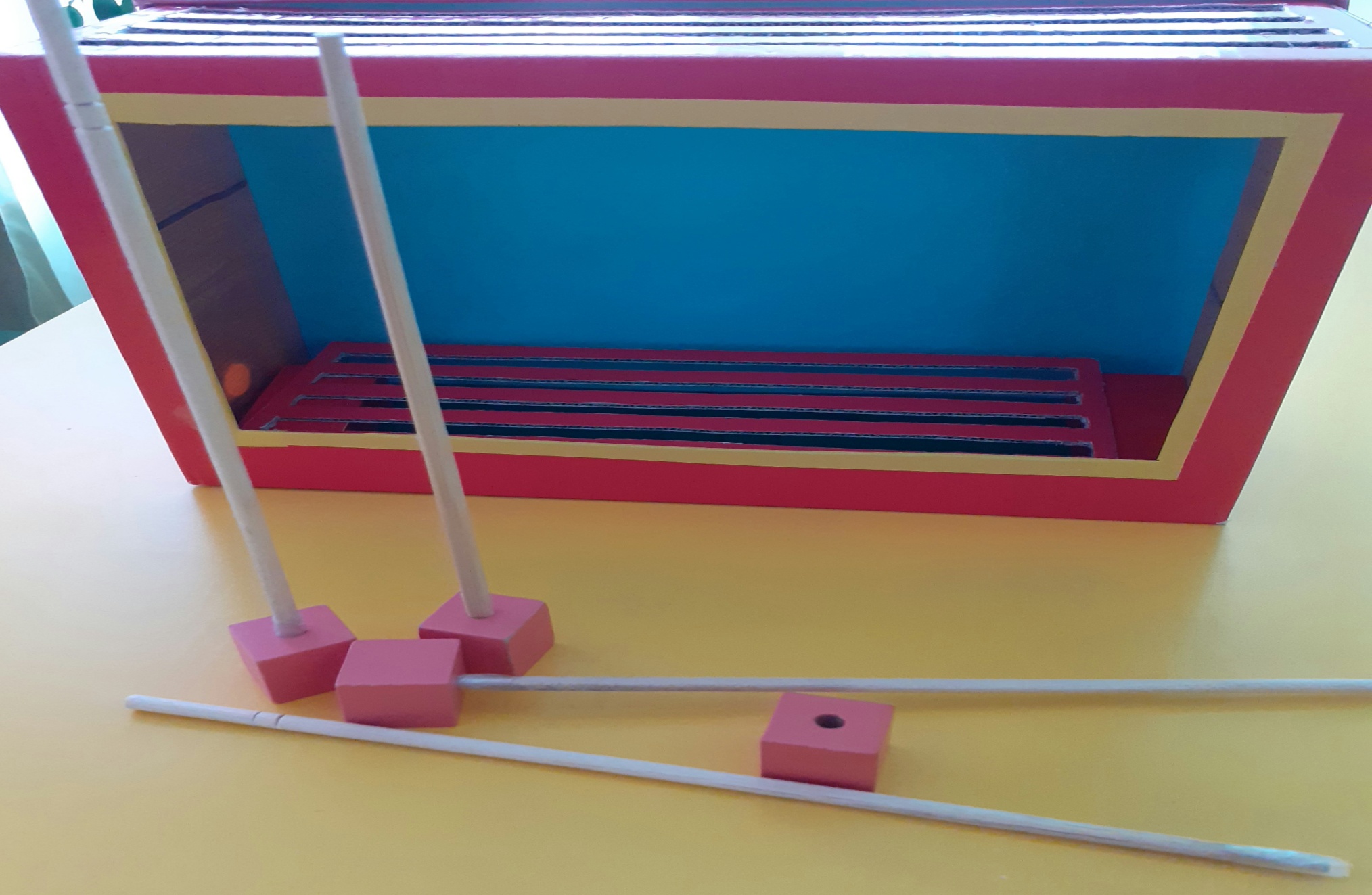 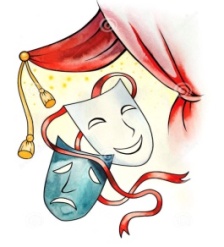 Из отрезанных частей коробок сделайте небольшой поддон. В нем нужно проделать точно такие же отверстия. В них мы вставляем кулинарные шпажки (можно заменить палочками для суши или туго скрученными (газетными трубочками). На конце каждой шпажки поместите бусинку и закрепите ее клеем, если это необходимо. Так перемещать кукол будет удобнее.
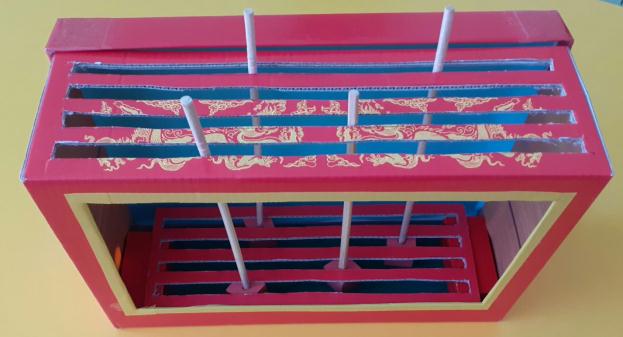 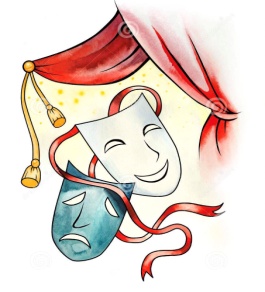 На шпажки нужно прикрепить картинки. Если у вас нет готовых изображений, просто нарисуйте их: пингвины, снеговики, дед мороз – любые герои, которые понадобятся вам для сказки и театрального представления
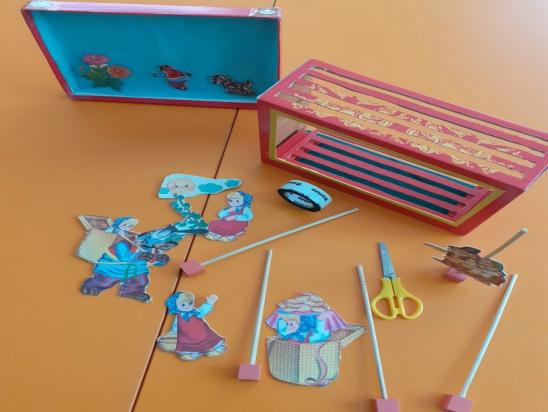 Крышку от коробки
 используйте для 
оформления сказки 
(декораций)
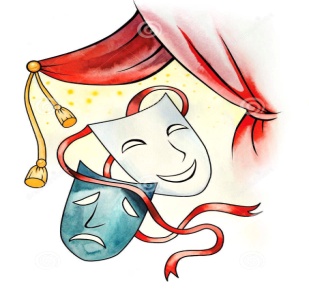 .
.
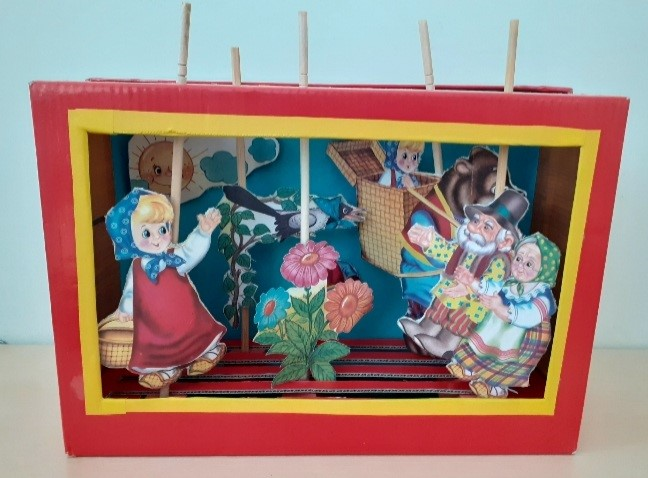 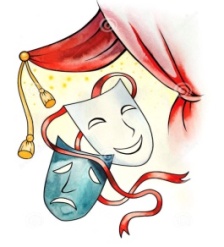 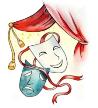 Это интересно!Уважаемые родители предлагаем Вам изготовить своими руками, вместе с детьми другие виды театра, это не займет много времени и средств!
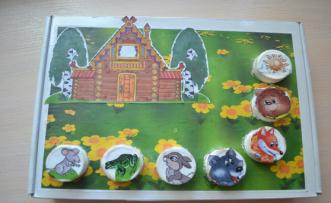 «Театр на дисках»
Нужно:
использованные компьютерные диски, 
изображения героев сказок,
прищепки
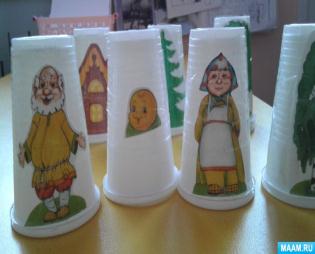 «Театр на пробках»
Нужно:
пластмассовые пробки, 
любые картинки,
большая картинка для декорации
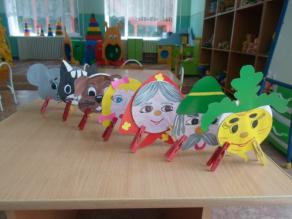 «Баночный театр»
Нужно:
пластиковые баночки 
и любые картинки
Спасибо за внимание!!!
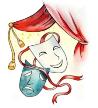 Введите в мир театра малыша,
И он узнает, как сказка хороша,
Проникнется и мудростью, и добротой,
И с чувством сказочным пойдет
Он жизненной тропой.
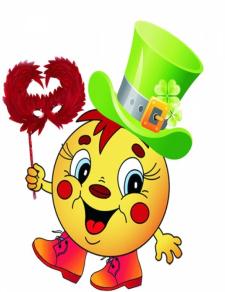